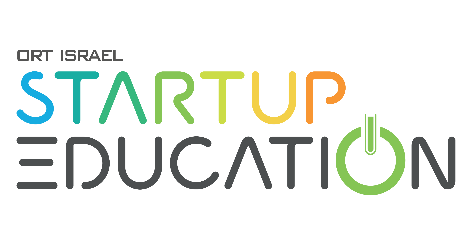 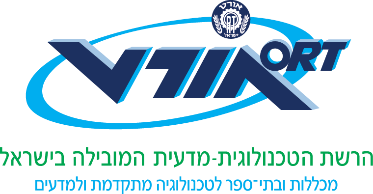 יום הערכות מנהלים חדר 2: דיגיטל ופדגוגיה היברידית
נילי מוזס בלוך ושגיא בן בסט
מפ"ה
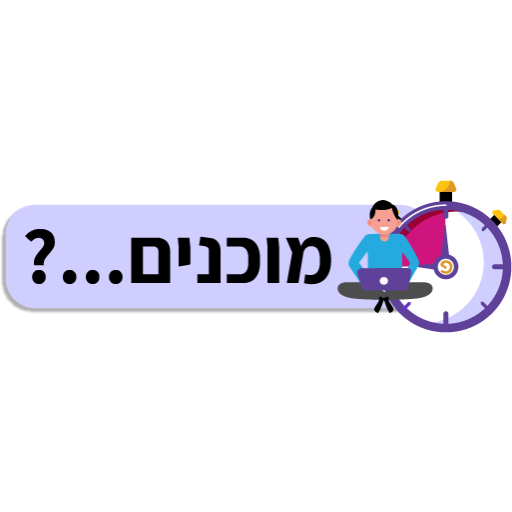 נכון לעכשיו
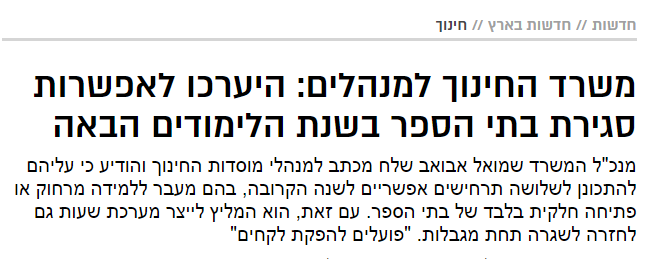 למידה היברידית Vs. למידה מעורבת
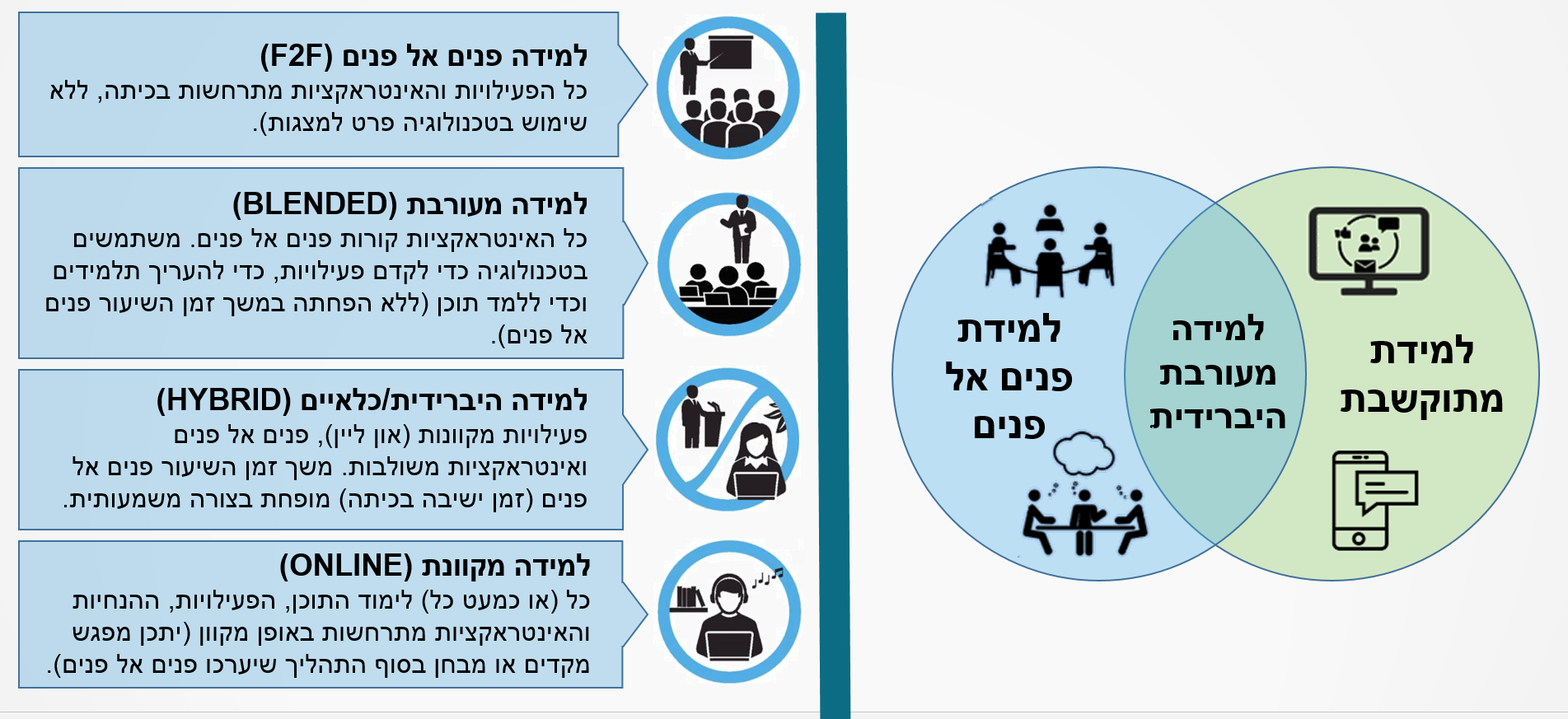 למידה היברידית כוללת את העקרונות הבאים:
עירוב של אופני למידה שונים (סינכרוני, א-סינכרוני ו/או פ2פ)
למידה בזמן ומקום שונים
בחירה של התלמיד בין אפשרויות שונות של מטלות
למידה אישית ולמידה שיתופית
אחריות התלמיד על הלמידה = לומד בהכוונה עצמית
ניהול וארגון הלמידה ע"י המורה
משוב ורפלקציה ממשכים


חווית למידה
למידה 
סינכרונית
למידה 
א-סינכרונית
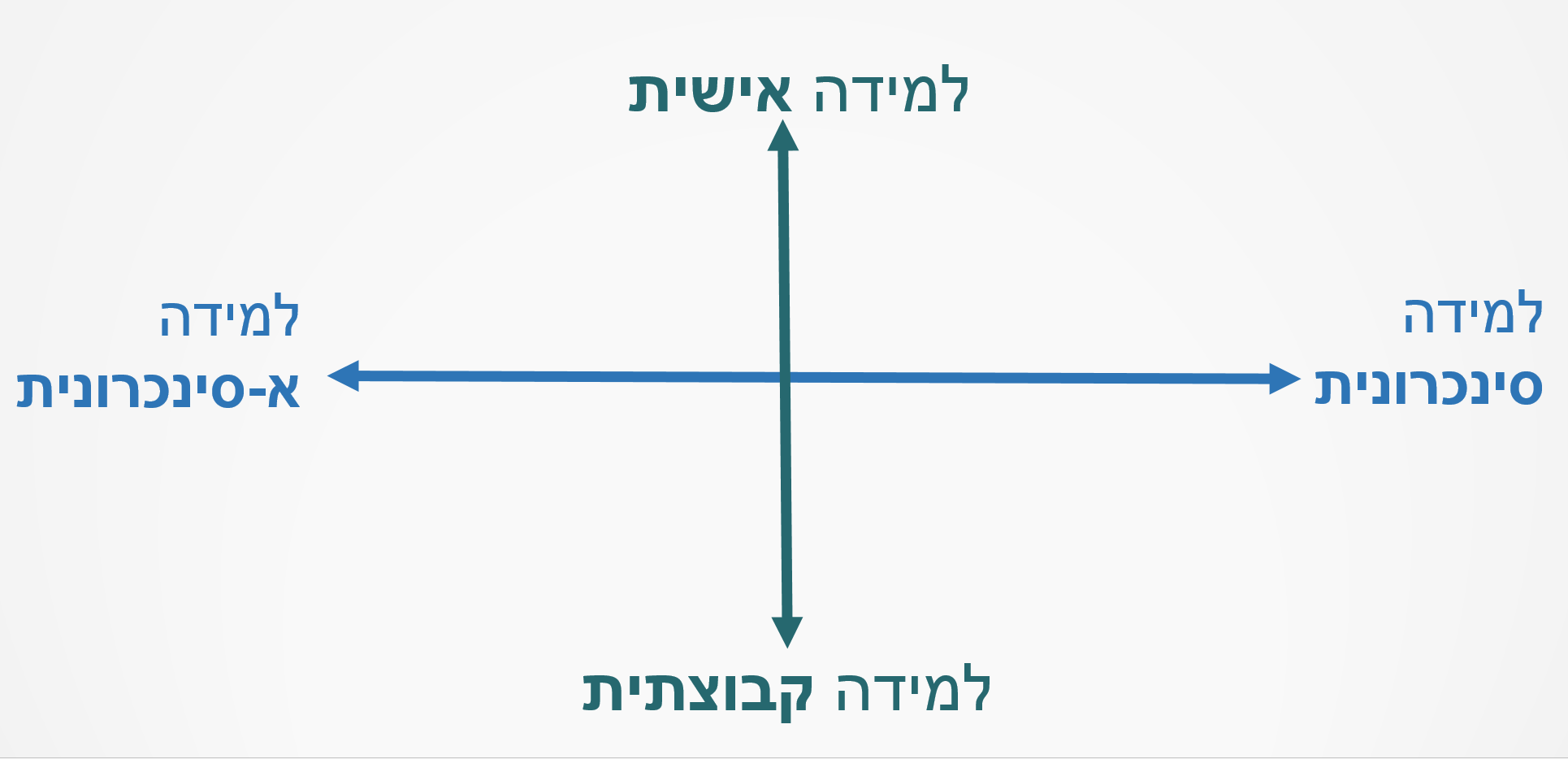 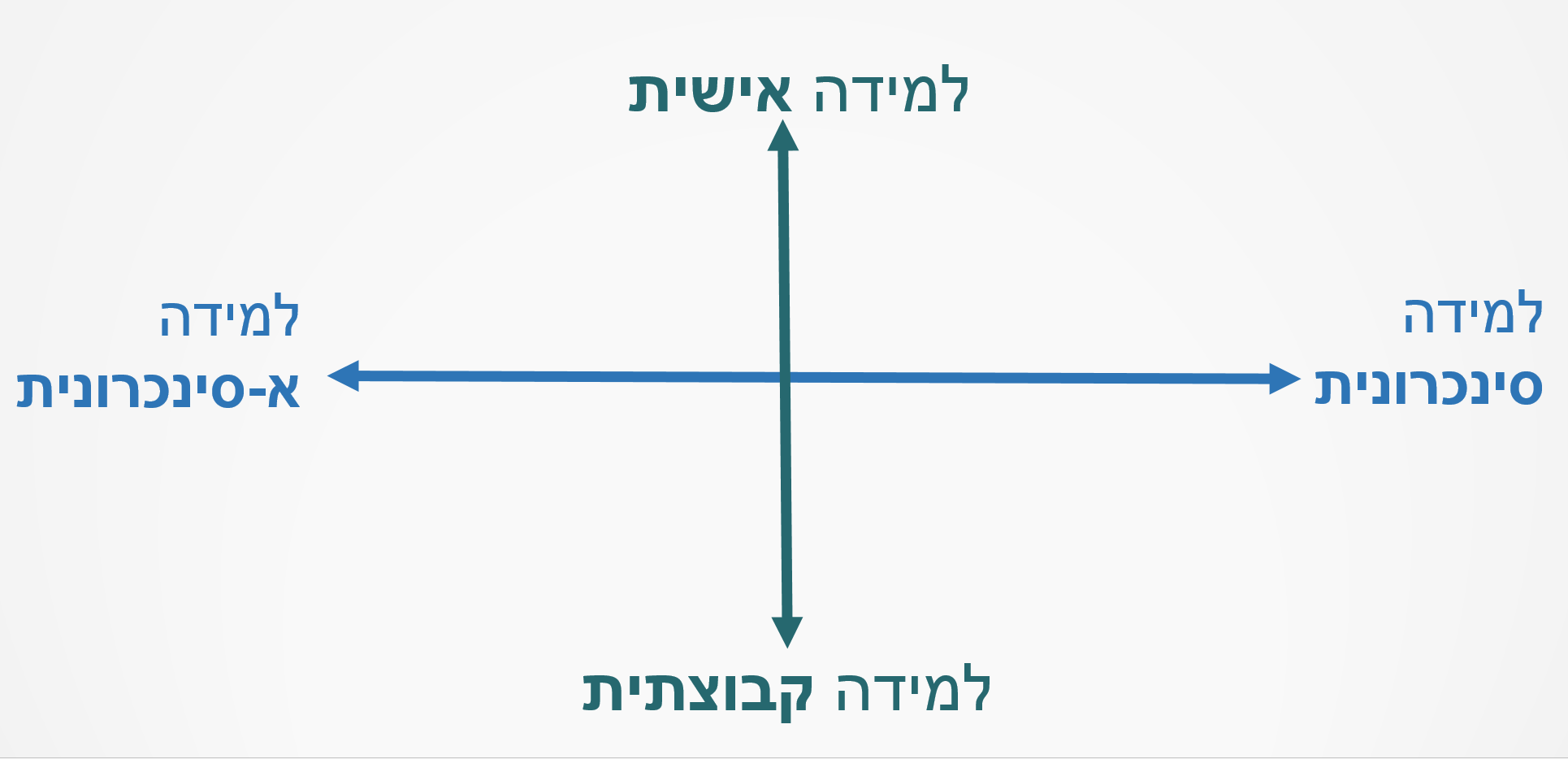 פלטפורמה 
מארגנת
טיפולוגיה של כלים
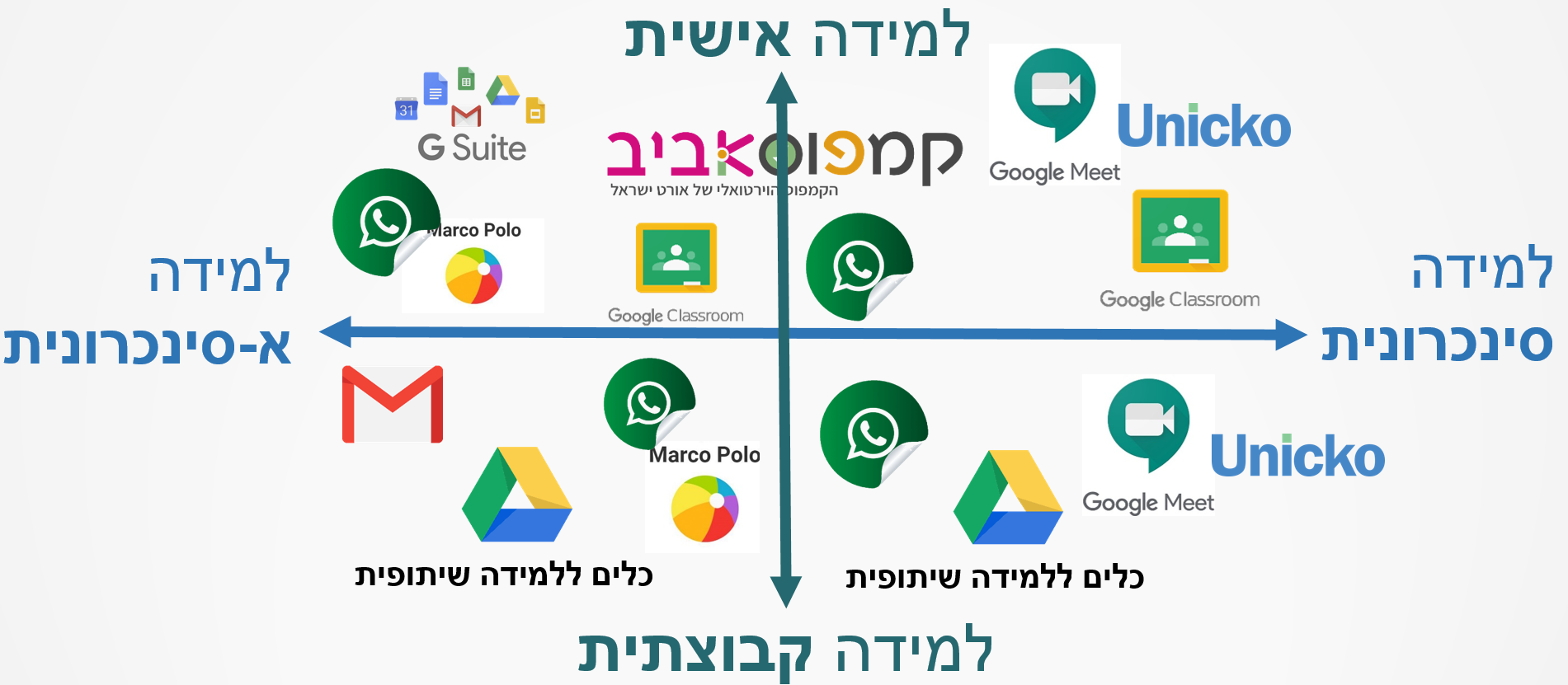 [Speaker Notes: אישי א-סינכרוני: ווטסאפ, מרקופולו, G suite, קמפוס ותכניו, אתר אישי למורה
אישי - סינכרוני: פלטפורמות תקשורת
קבוצתי-א-סינכרוני - ווטסאפ, כלים לעבודה שיתופית 
קבוצתי-סינכרוני - הרצאות וידאו, סיורים/הדגמות וירטואליים, כלים שיתופיים, מי"מ]
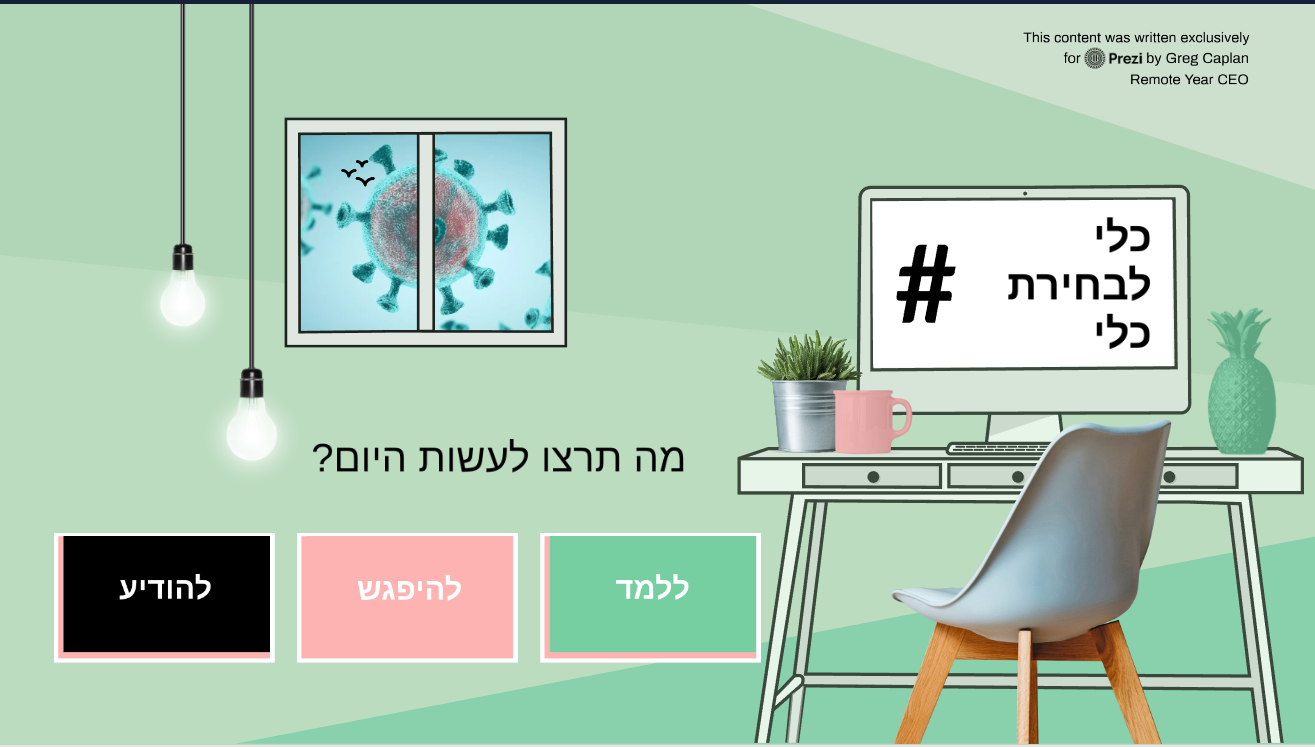 https://prezi.com/view/vsG2CyW5Ll3rQSQ4cY2a/
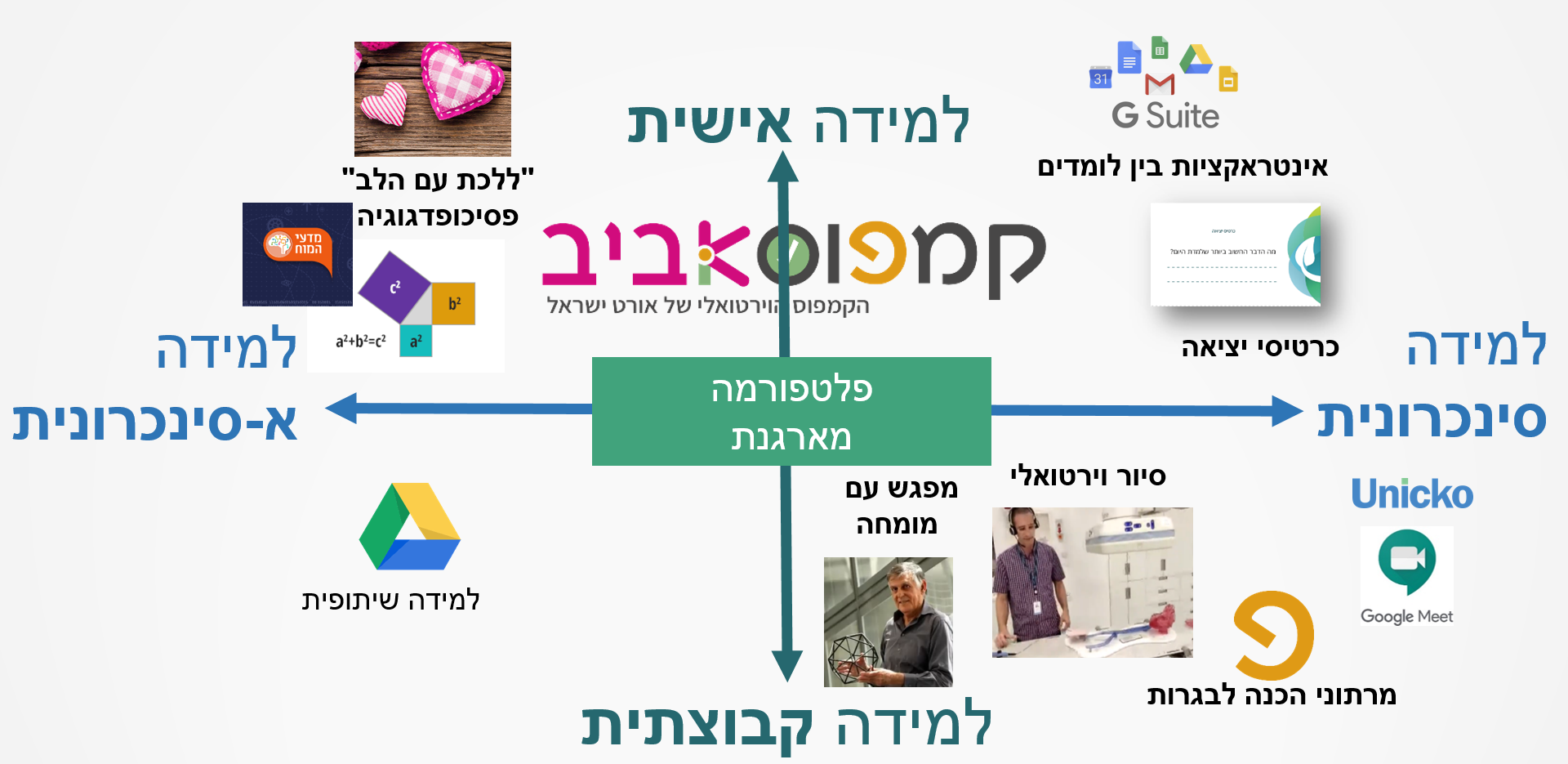 Best Practices
פדגוגיה מותאמת ללמידה היברידית
מפגש עם מומחה (וידאו סינכרוני)
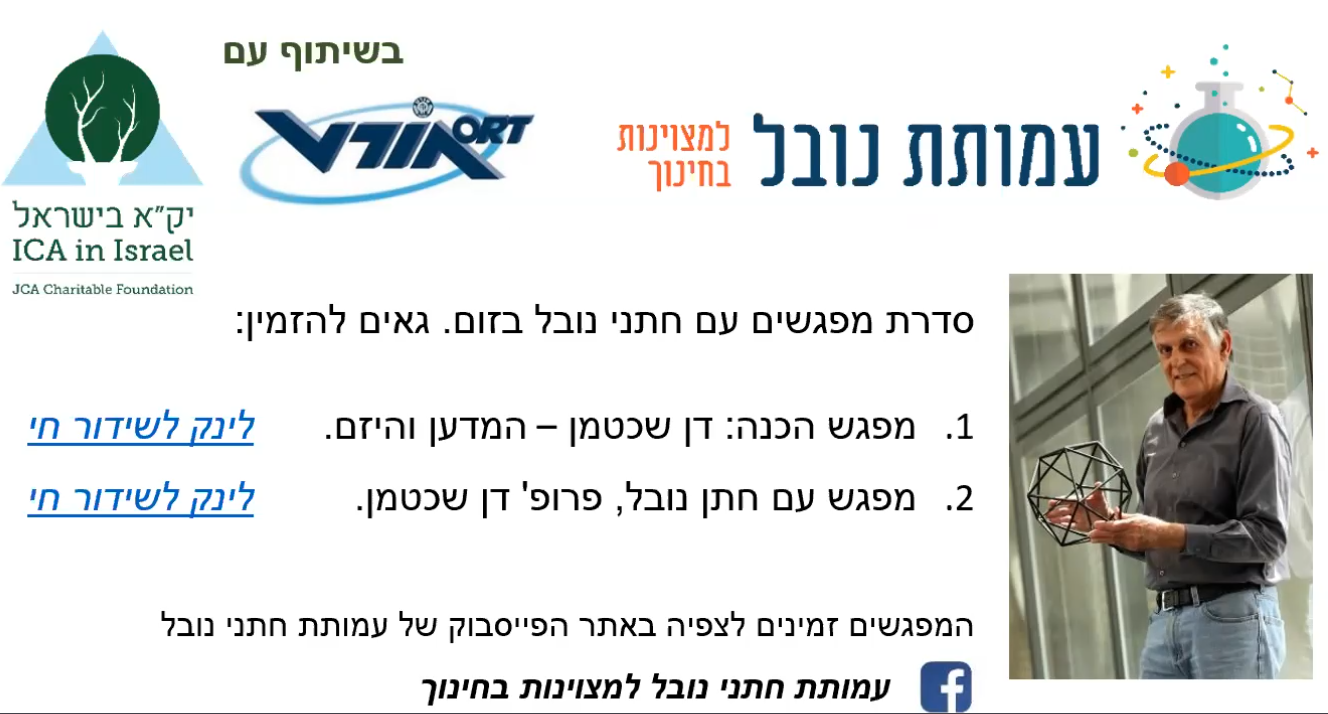 סדרת מפגשים:
הרצאה על חדשנות ועל חתן פרס נובל פרופ' שכטמן והכנת שאלות לקראת המפגש 
מפגש סינכרוני של פרופ' שכטמן   עם כ-1000 תלמידים הכולל שאלות ותשובות 
סיכום, תובנות והמשך העמקה


מה מפ"ה?
בניית תוכן המפגשים עם המורים
ארגון וגיוס המשתתפים
תמיכה טכנולוגית
יום שיא בנושא רפואת הלב בחברת ביוסנס-וובסטר
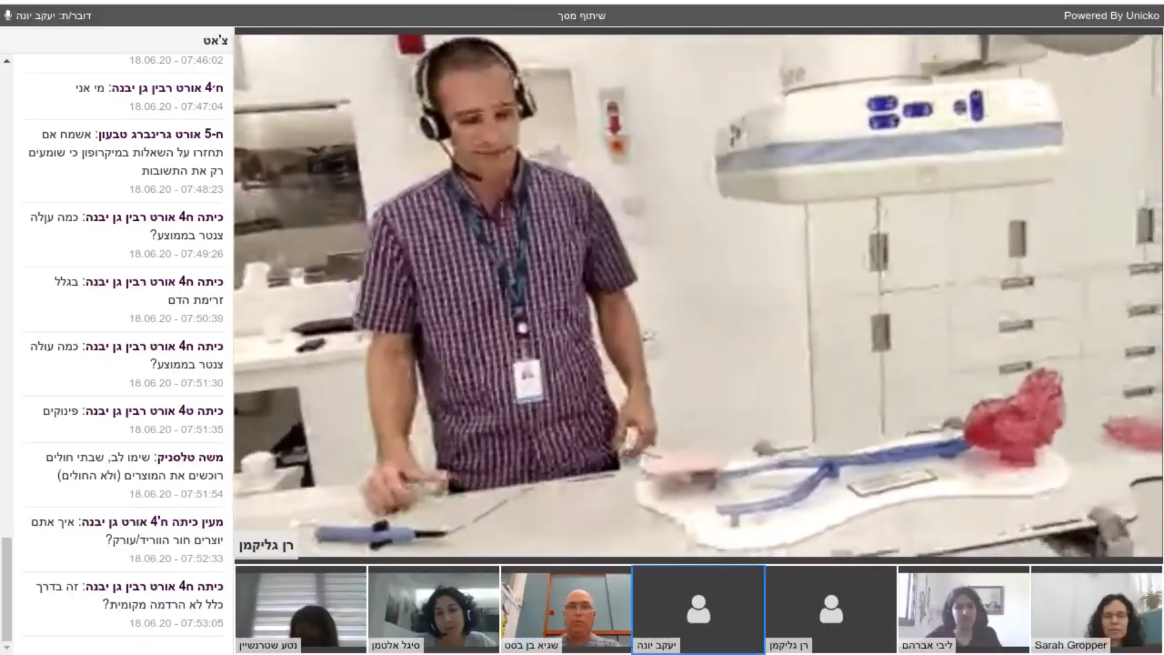 סיור וירטואלי
למידה באתר "לב העניין"
תכנון יום שיא ל-3 בי"ס שכלל: 
סיור וירטואלי במשרדי החברה
הדגמה של הציוד המתקדם
משחק מסכם: אמת או שקר?
סיכום, תובנות והמשך העמקה
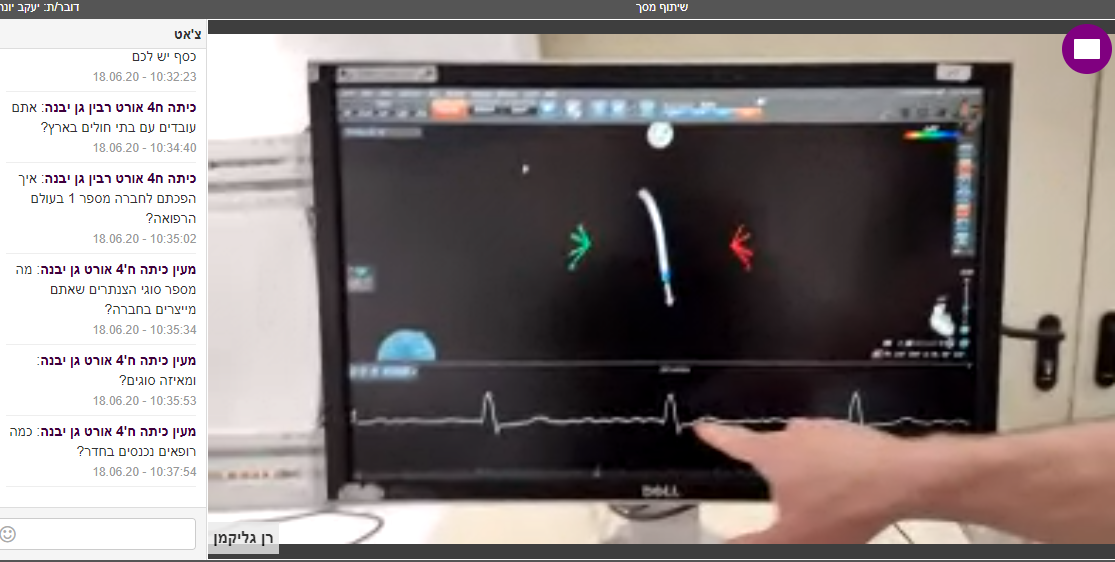 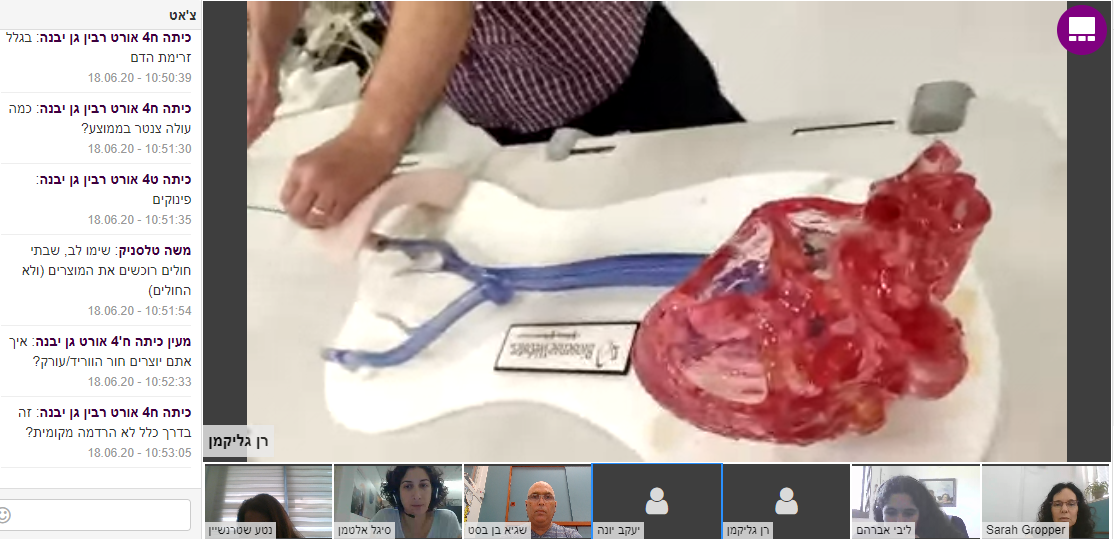 יום שיא רפואת לב
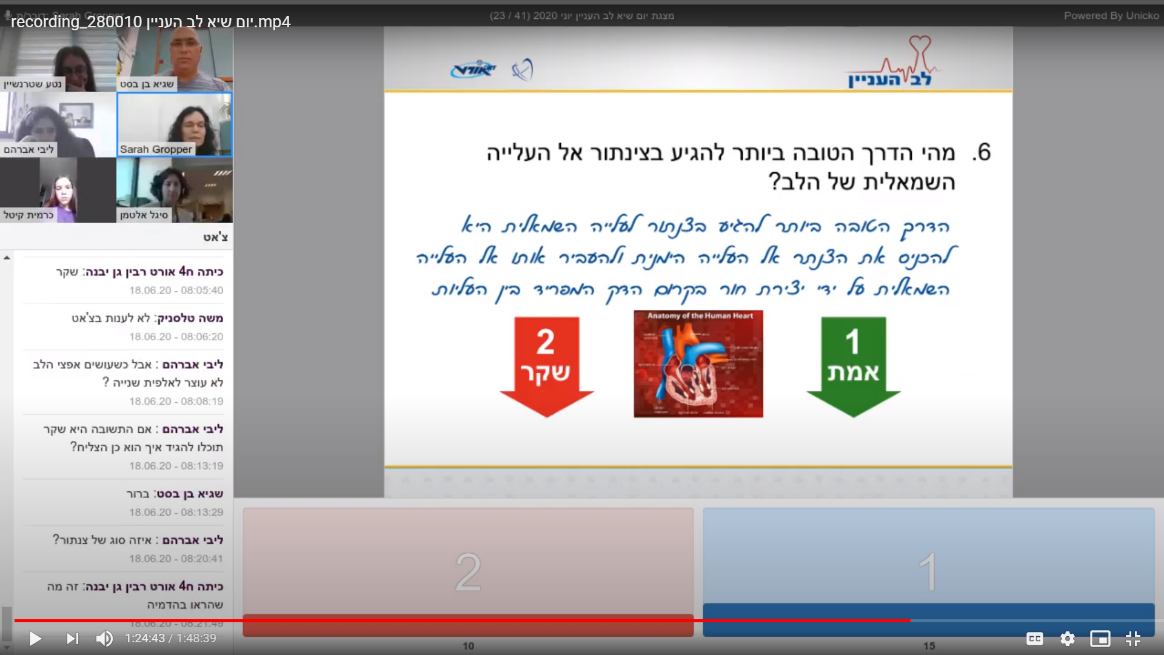 מה מפ"ה?
בניית תוכן לפעילויות ביום השיא – יחד עם המורים
פיתוח עם חב' ביוסנס של הסיור הוירטואלי ושל המשחק המסכם, כולל סרטוני וידאו
ארגון המשתתפים
תמיכה טכנולוגית
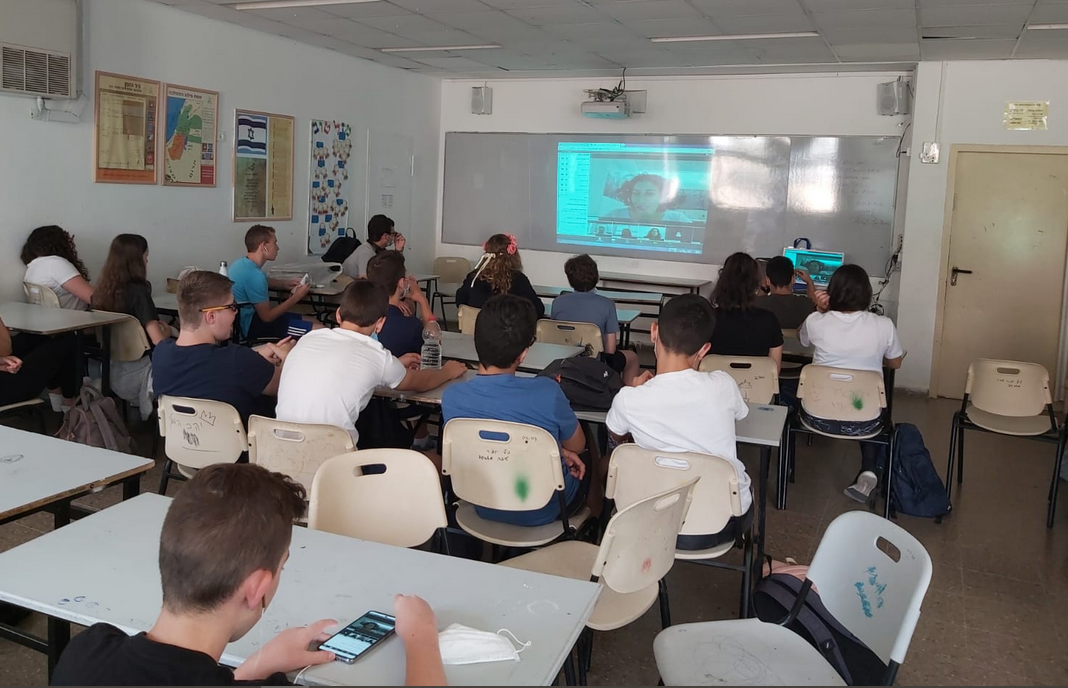 שיתוף מתודות הוראה: מורים למורים
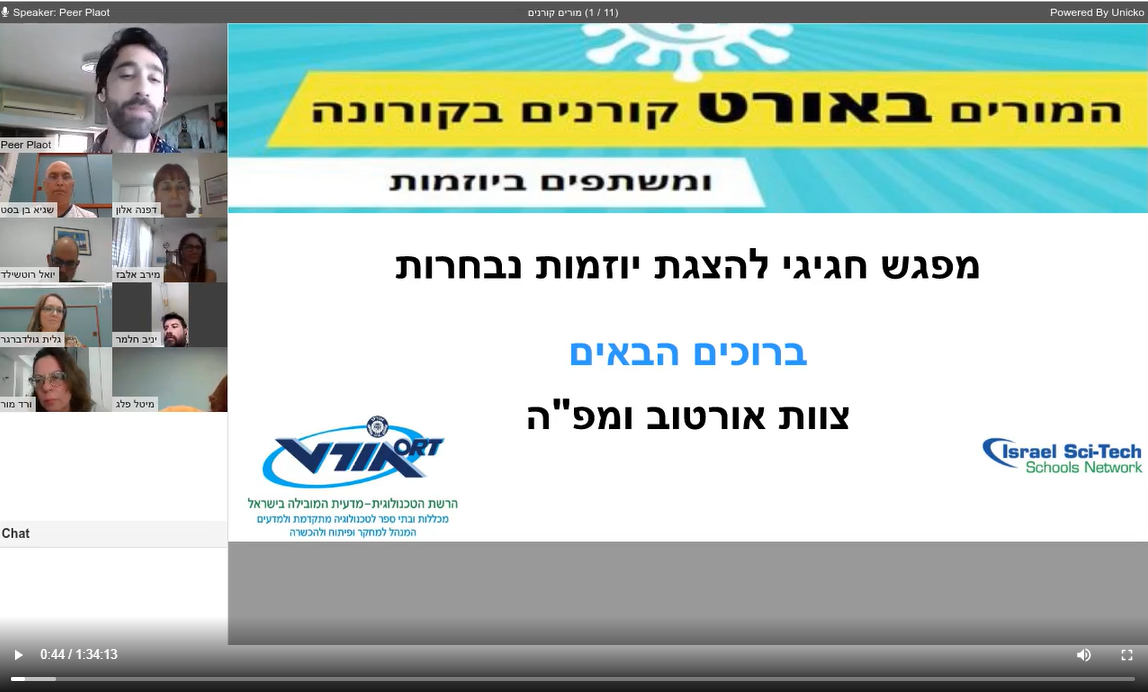 למידה אישית
למידה (א) סינכרוניתבעזרת ה-WhatsApp
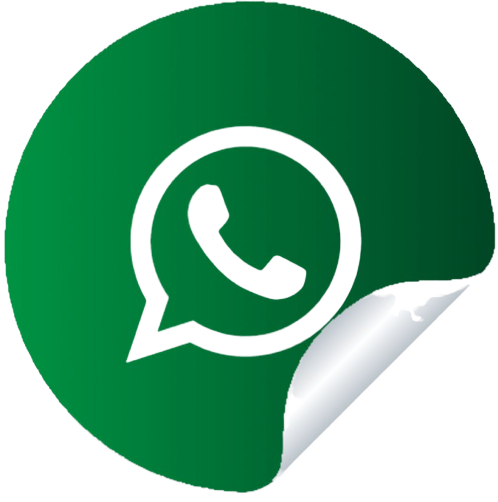 למידה קבוצתית
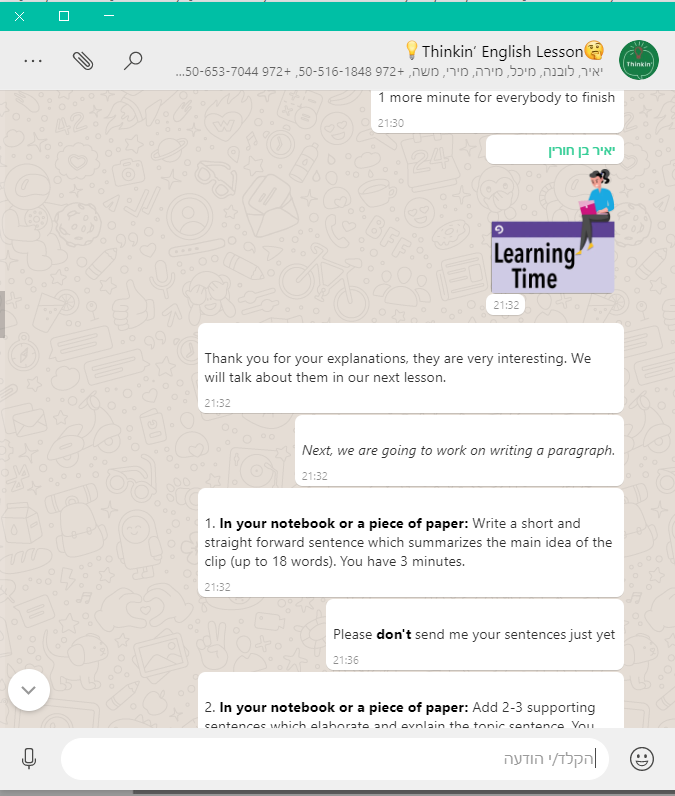 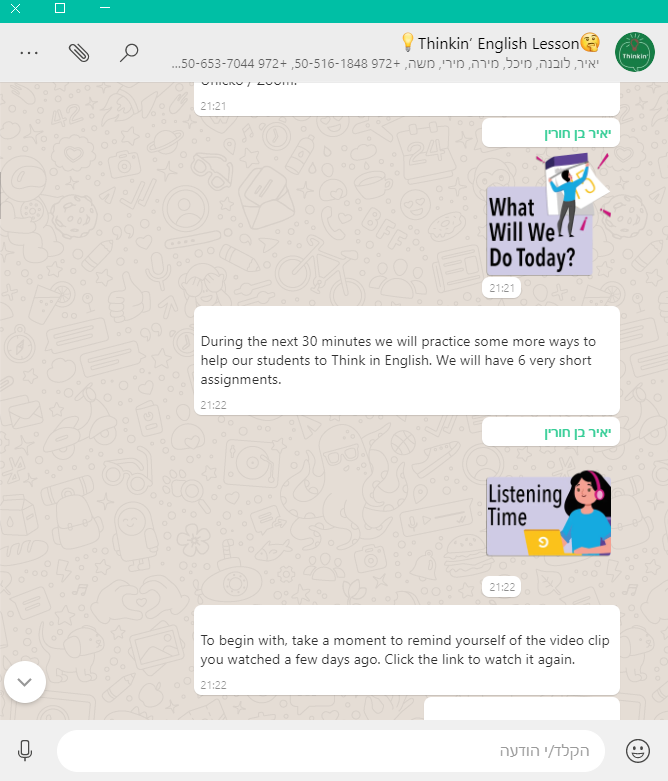 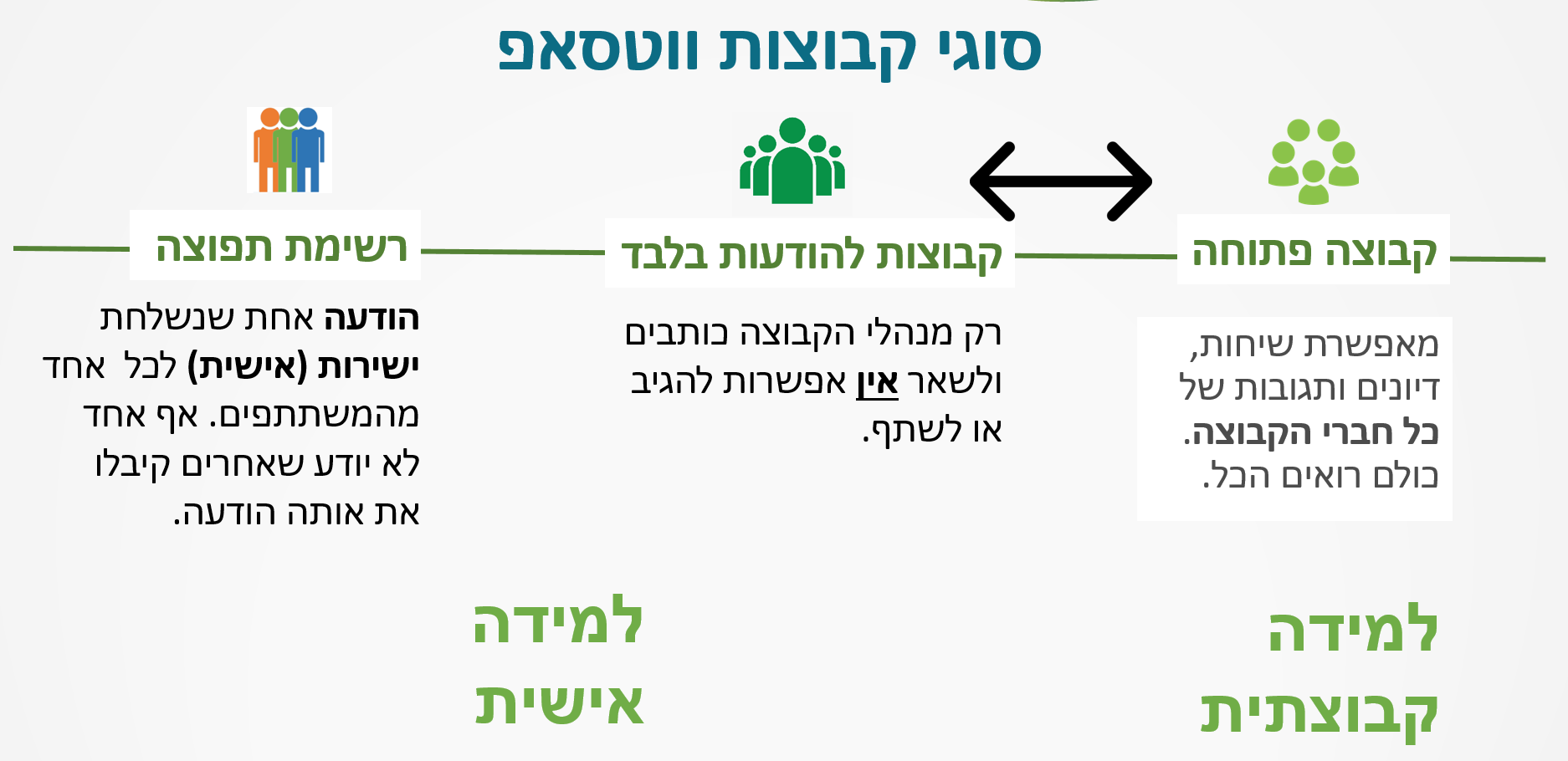 [Speaker Notes: יש להפריד בין קבוצות פתוחות, קבוצות להודעות ורשימות שיתוף ויש להנחות את המורים בהתנהלות מול התלמידים: 
בקבוצה פתוחה – נאפשר שיחות, דיונים ותגובות של כל חברי הקבוצה.
בקבוצות להודעות בלבד- רק מנהלי הקבוצה כותבים ולשאר אין אפשרות להגיב או לשתף. 
רשימת תפוצה – הודעה אחת שנשלחת ישירות (אישית) לכל המשתתפים. אף אחד לא יודע שאחרים קיבלו את אותה הודעה.]
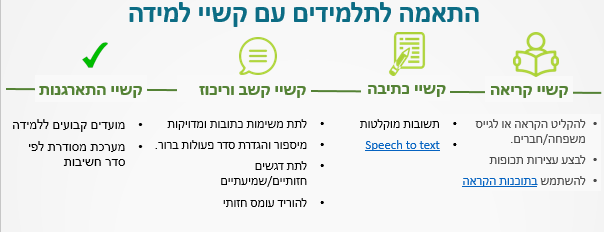 [Speaker Notes: יש להפריד בין קבוצות פתוחות, קבוצות להודעות ורשימות שיתוף ויש להנחות את המורים בהתנהלות מול התלמידים: 
בקבוצה פתוחה – נאפשר שיחות, דיונים ותגובות של כל חברי הקבוצה.
בקבוצות להודעות בלבד- רק מנהלי הקבוצה כותבים ולשאר אין אפשרות להגיב או לשתף. 
רשימת תפוצה – הודעה אחת שנשלחת ישירות (אישית) לכל המשתתפים. אף אחד לא יודע שאחרים קיבלו את אותה הודעה.]
מה מפ"ה?
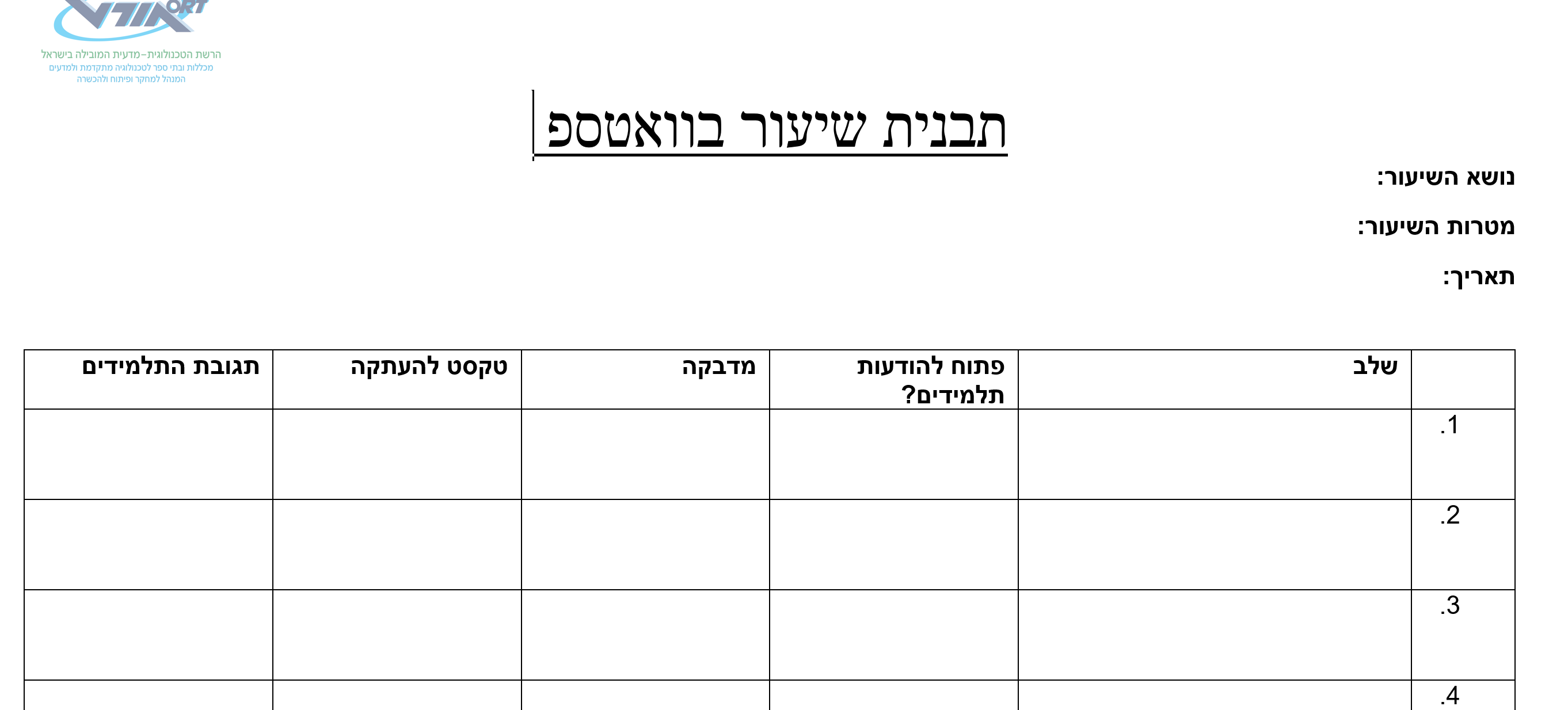 הכשרת מורים קצרה
	מתודות הוראה
	היבטים טכניים ליישום מוצלח

עזרי הוראה
	תבנית שיעור
	מדבקות בשפות שונות
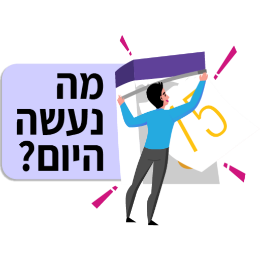 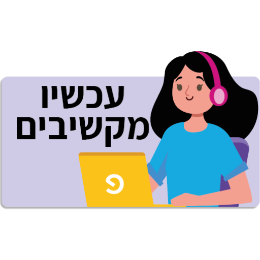 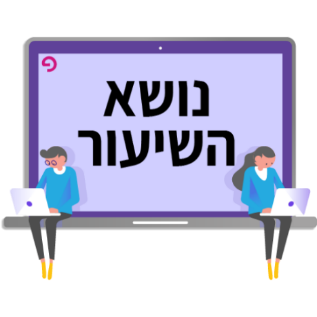 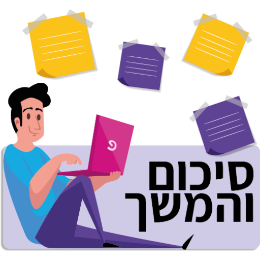 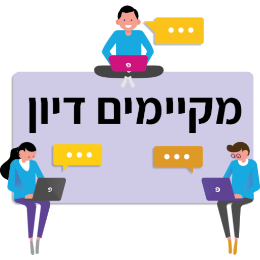 רפלקציה: כרטיסי יציאה Exit Tickets
כמו הצורך בהצגת כרטיס בכניסה  לקולנוע/הצגה, כך כרטיסי יציאה הם הדרך לצאת מהשיעור. 

מענה על שאלות בכרטיס, פיסי או וירטואלי יאפשרו לתלמיד לסיים ולסכם את הלמידה.

כרטיסי יציאה הם דרך מצוינת עבור המורה לקבל מידע עדכני על רמת הלמידה ועל מה שעובר על התלמידים.
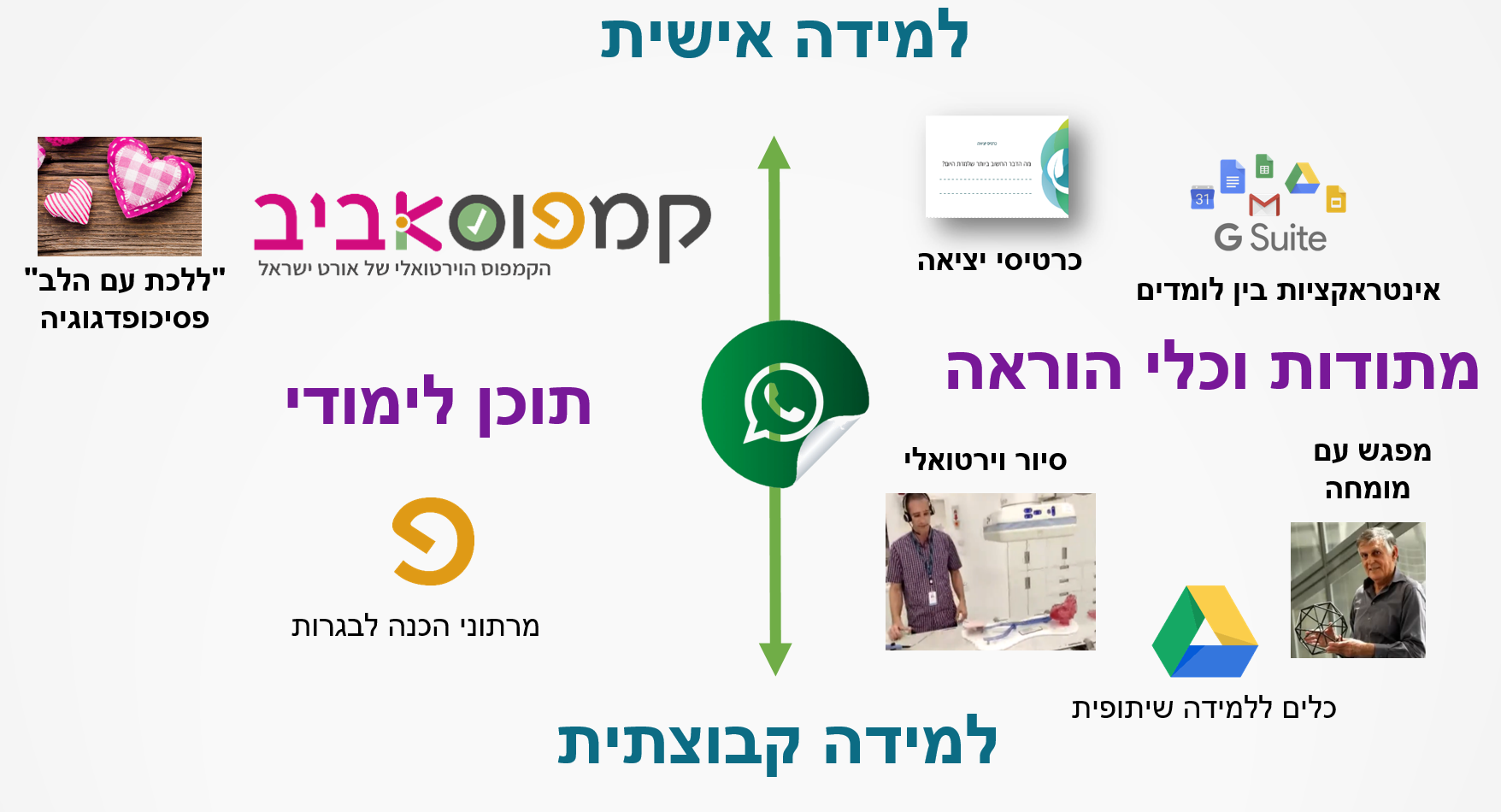 לקדם מיומנויות
פדגוגיה מותאמת ללמידה היברידית
הכשרת מורים: פדגוגיה מצמיחה
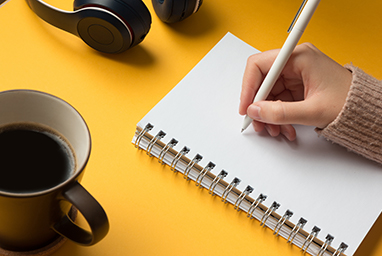 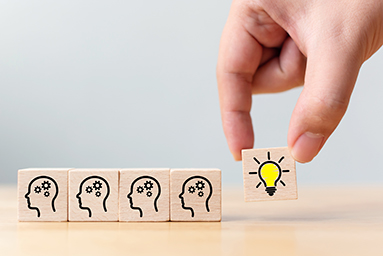 סטוריטלינג ופרזנטציה – 
הדרכים בהן אנחנו מבטאים את עצמנו
אחריות על הלמידה – 
ממוכוונות עצמית ועד לניהול זמן
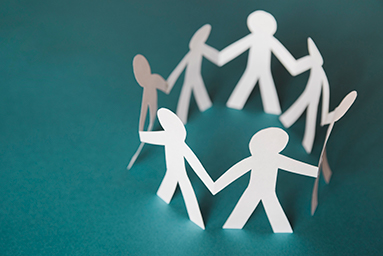 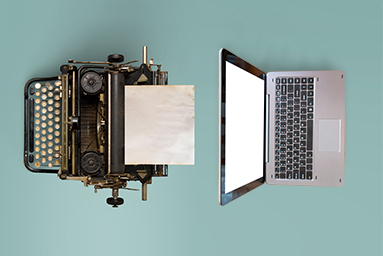 שיתוף ושיתופיות – 
משיתופיות  ועד לקהילה לומדת. איך מקדמים מיומנויות צוות
בואו נחשוב על זה (רפלקציה)- ללמוד מתובנות 
וללמוד איך להגיע אליהן
הכשרת מורים: למידה היברידית
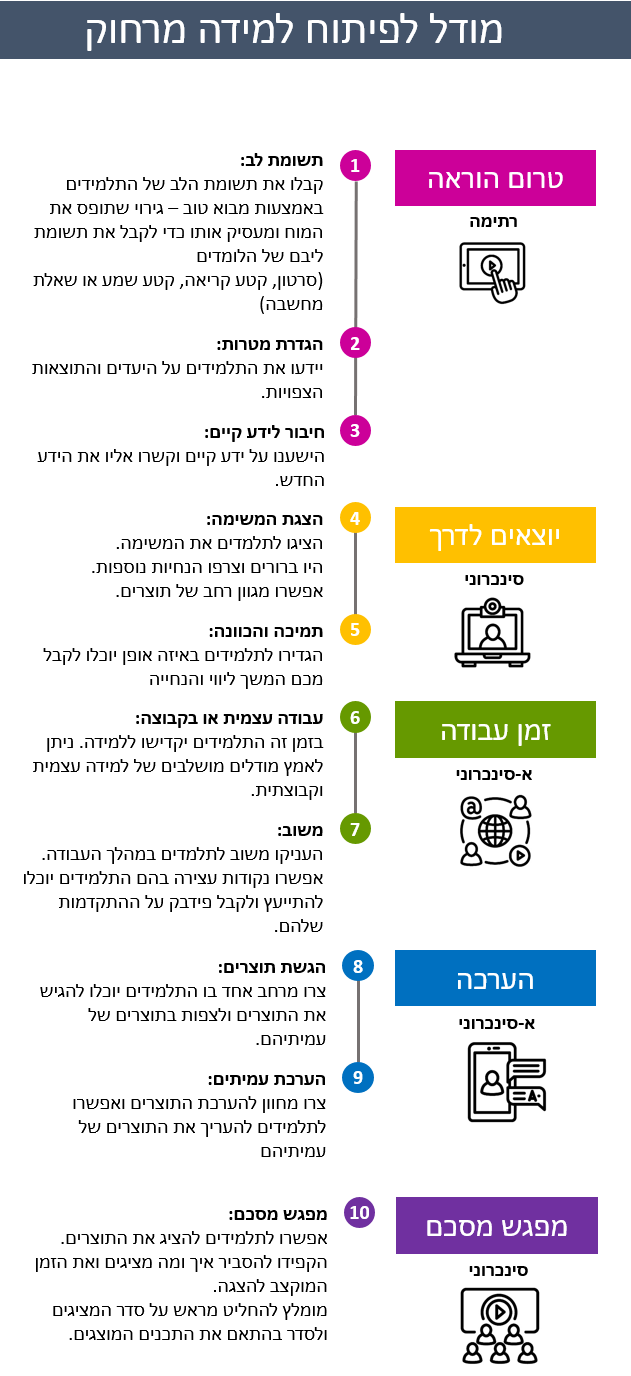 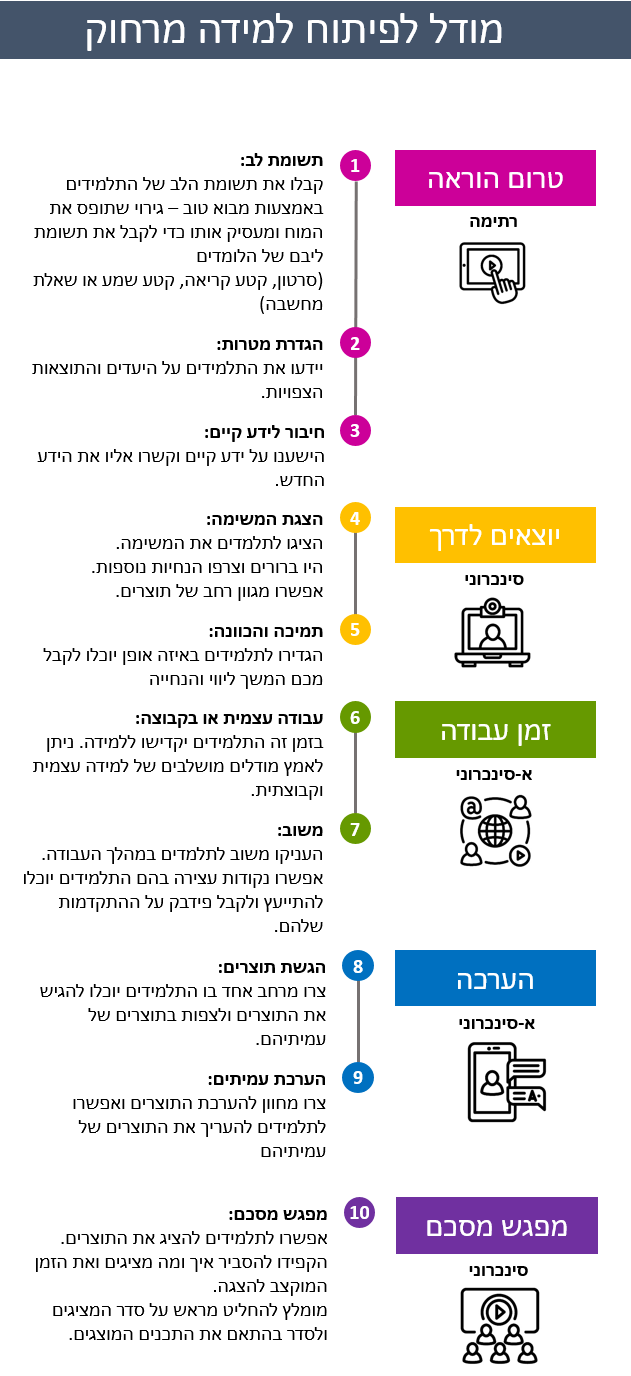 ללכת עם הלב
סביבה עשירה העוסקת בדרכים להתמודדות עם תקופה מאתגרת זו של קורונה.
באתר תמצאו קורס מעשי מזורז של הדרכים להשתמש בשיח רגשי, מעצים ומחזק, גם אם אתם לא אנשי טיפול ו/או לא למדתם אף פעם פסיכולוגיה חיובית, ובעיקר המון רעיונות לפעילויות המתאימות לתקופה זו.
https://campus.ort.org.il/course/view.php?id=1384
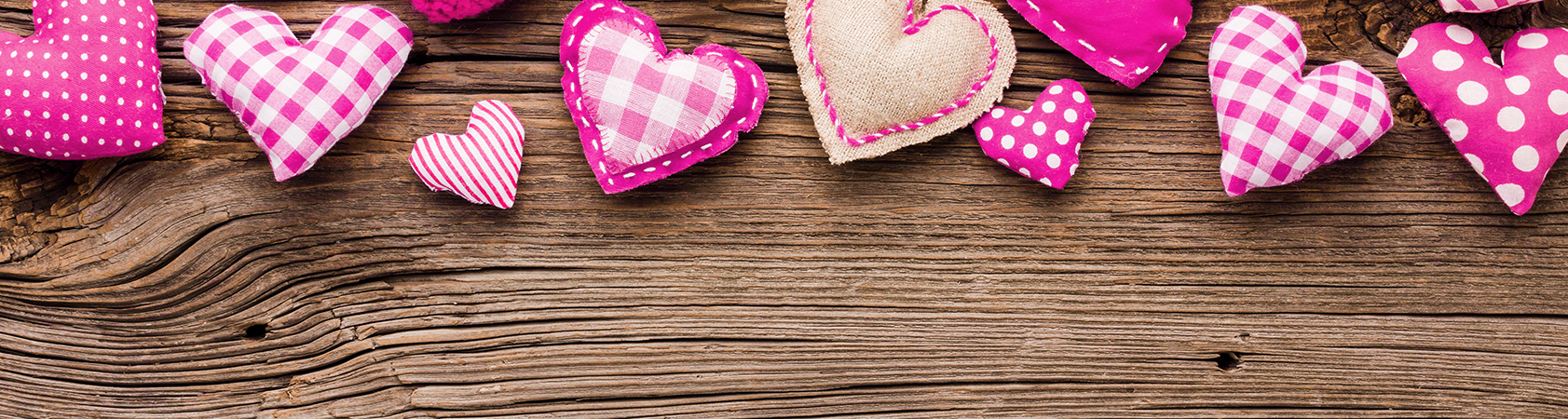 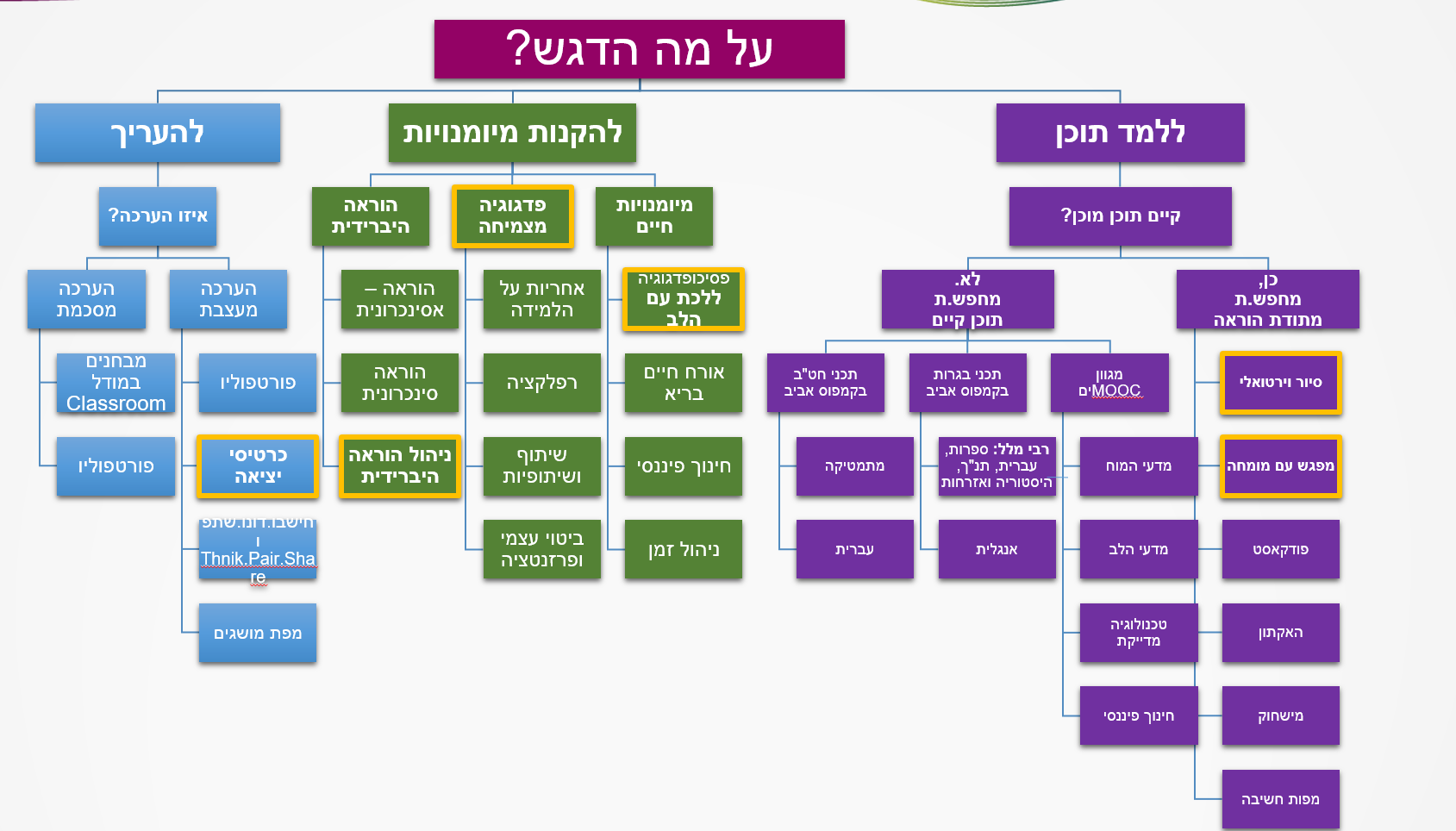 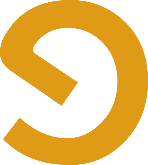 מה    מ     "ה ?
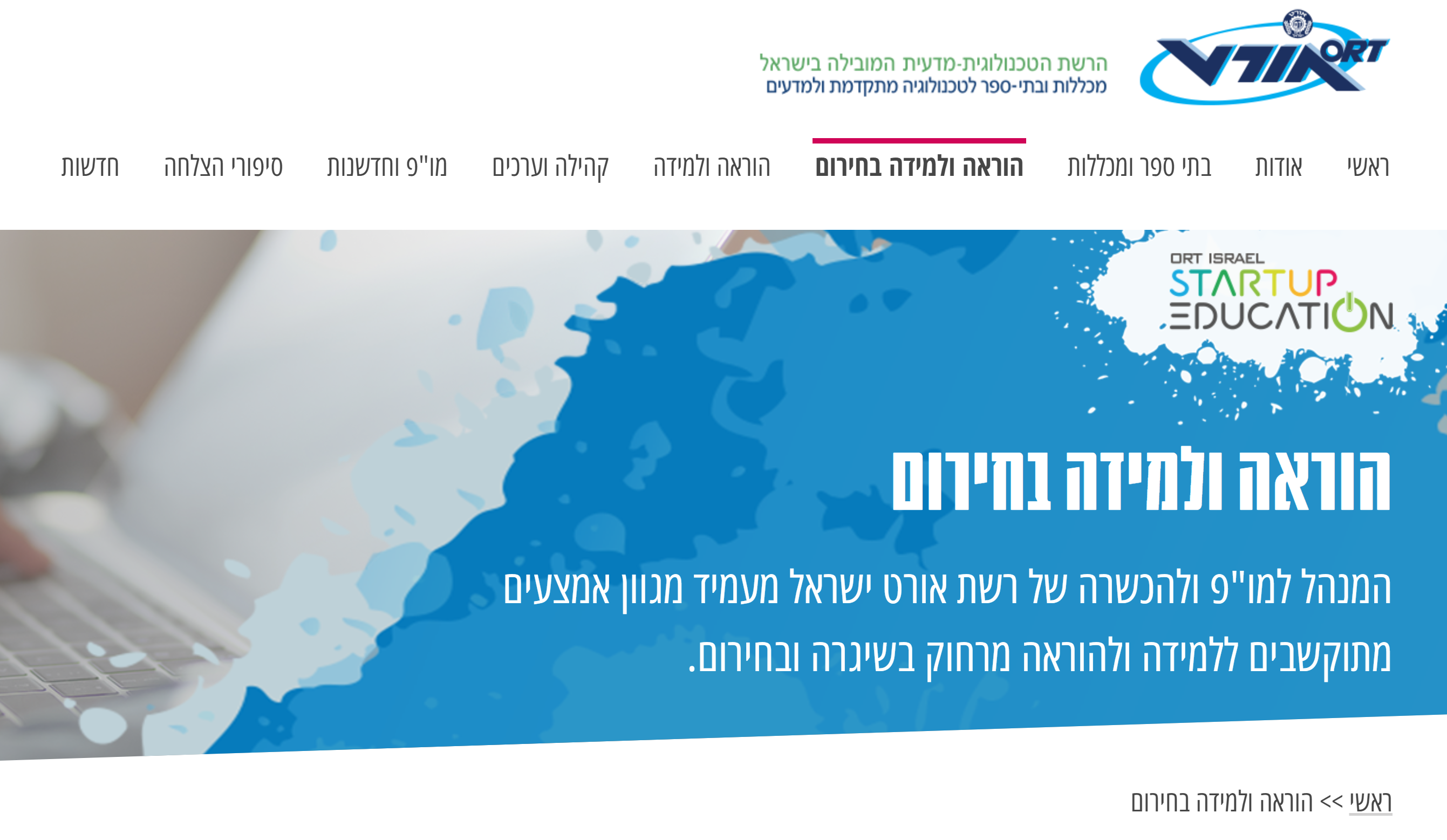 מה   מ      "ה?
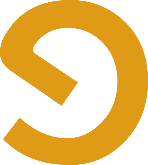 ייעוץ  ללמידה מרחוק/מהבית/היברידית למנהלים והנהלות
פיתוח מקצועי זריז ובית ספרי לסגלי ההוראה
הטמעת פדגוגיות חדשניות ואלטרנטיביות והפן הרגשי
הטמעת תהליכי למידה בקמפוס הווירטואלי
סיוע טכני לכלי גוגל, מערכות סינכרוניות וסמארטסקול
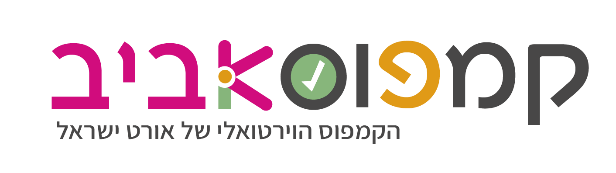 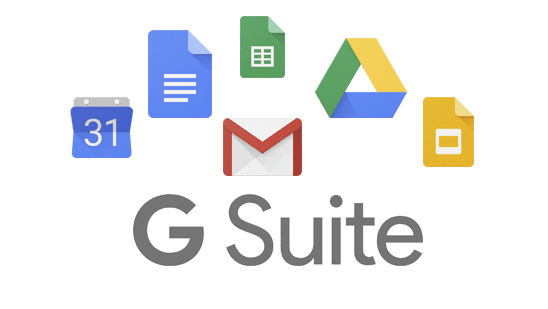 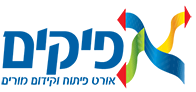 קורס למידה היברידית ו/אומפגשים סינכרוניים קצרים עד סה"כ 6 שעות
Campus@admin.ort.org.il
הדרכות על פלטפורמות וכלים מתוקשבים
mapasupport@admin.ort.org.il
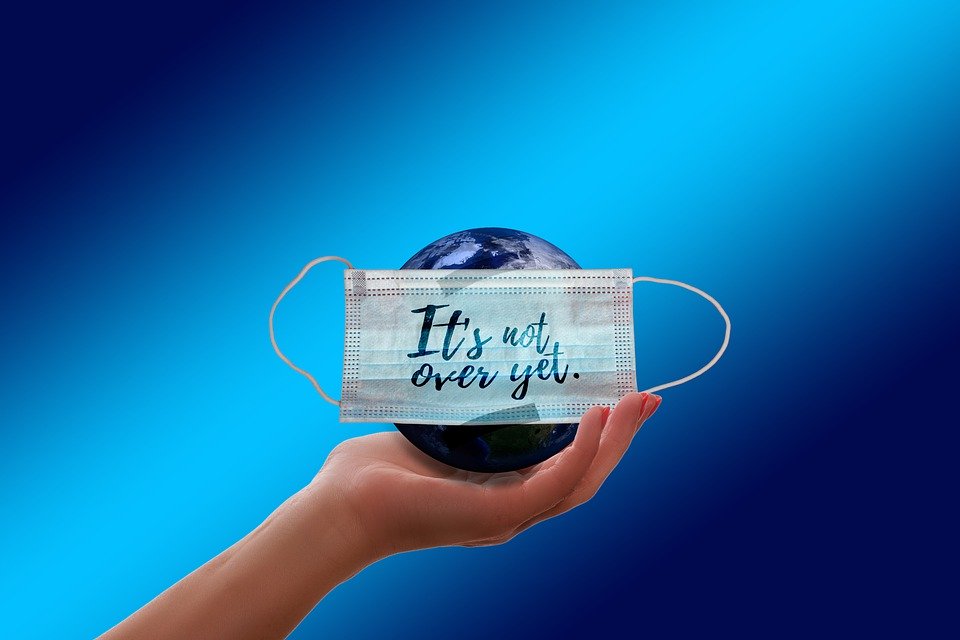 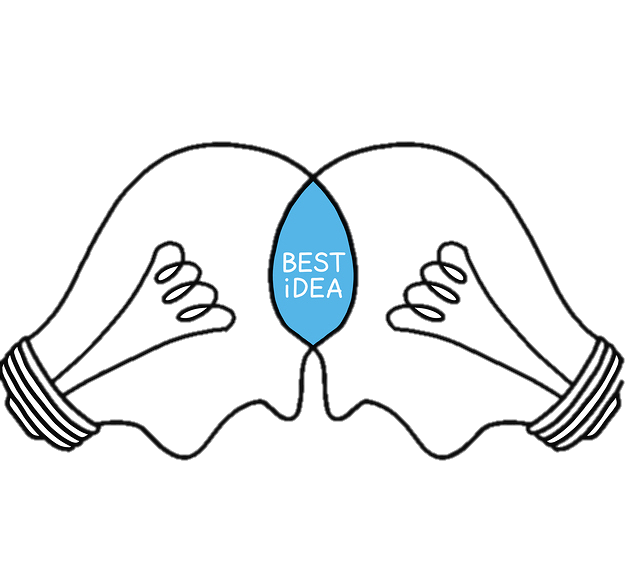 שאלות לדיון
IDEA
IDEA
תובנה של דבר טוב  ששווה שילמדו ממך

צורך/קושי שהתמודדתם איתו ואתם חושבים שמפ"ה יכולה לסייע לכם בהתמודדות עתידית
לסיכום
פדגוגיה אחרת שאינה בהכרח העתק-הדבק של הנעשה בכיתה:
התאמה למקום ולזמן המתאים לתלמיד
התאמה להעדפות התלמיד כולל ללקויות למידה
שילוב מתודות דידקטיות המקדמת את הצורך הלימוד
ניהול ההוראה, כולל משובים ורפלקציה
פיתוח מכוונות עצמית של התלמיד ואחריות על הלמידה 
כלים זמינים ונגישים  - הדרכות
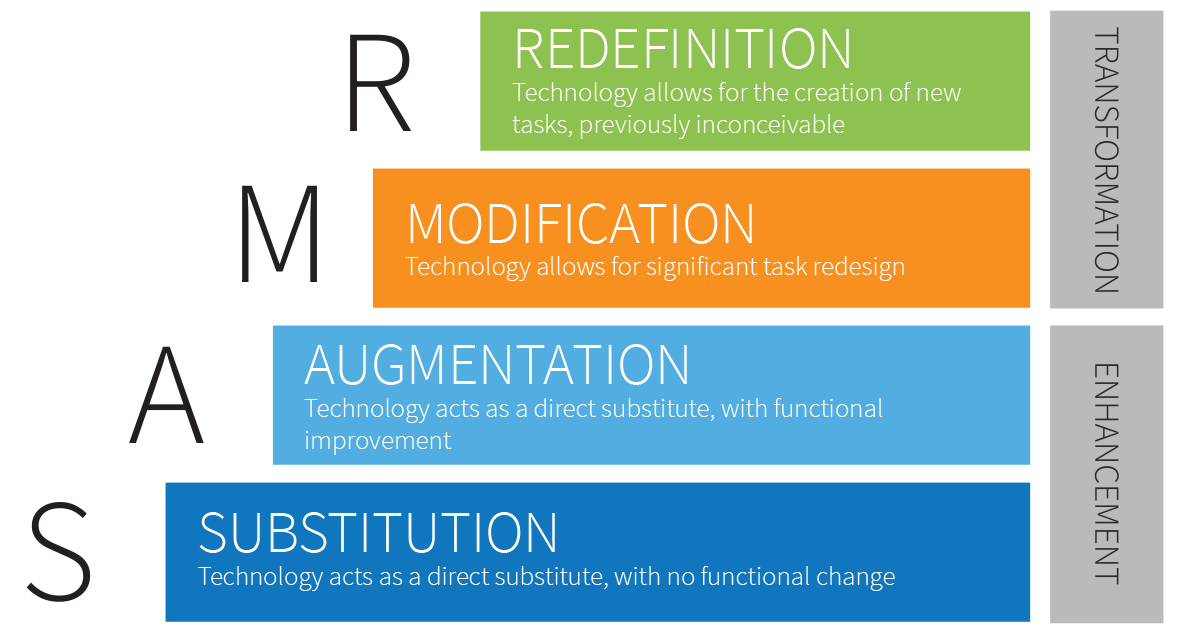 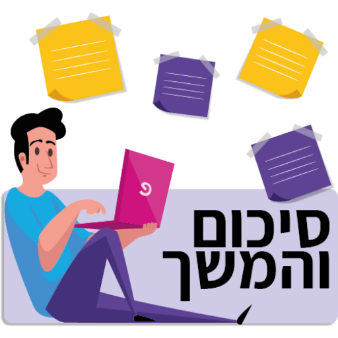 לסיכום
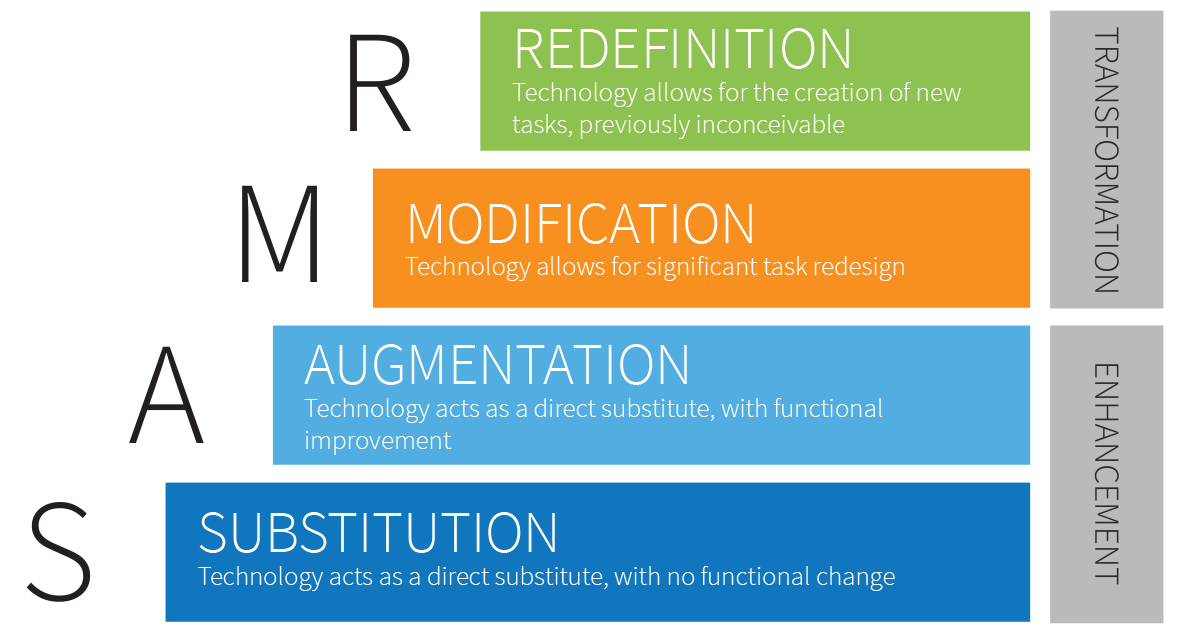 תודה!
נילי מוזס בלוך
nbloch@admin.ort.org.il